Плетёная закладка
1. Заготовь детали из плотной бумаги
20 см
1 см
2 детали
Размечать можно экономно.
Размечать экономно и  рационально.
Заготовь детали из плотной бумаги
8 см
1 см
6 деталей
2. Все делали сложи вдвое.
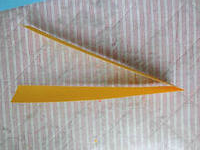 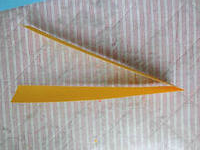 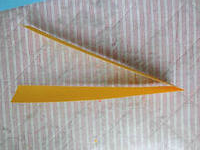 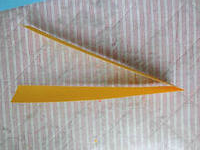 3 – 8. Собери закладку по рисункам.
Закончи сборку самостоятельно.
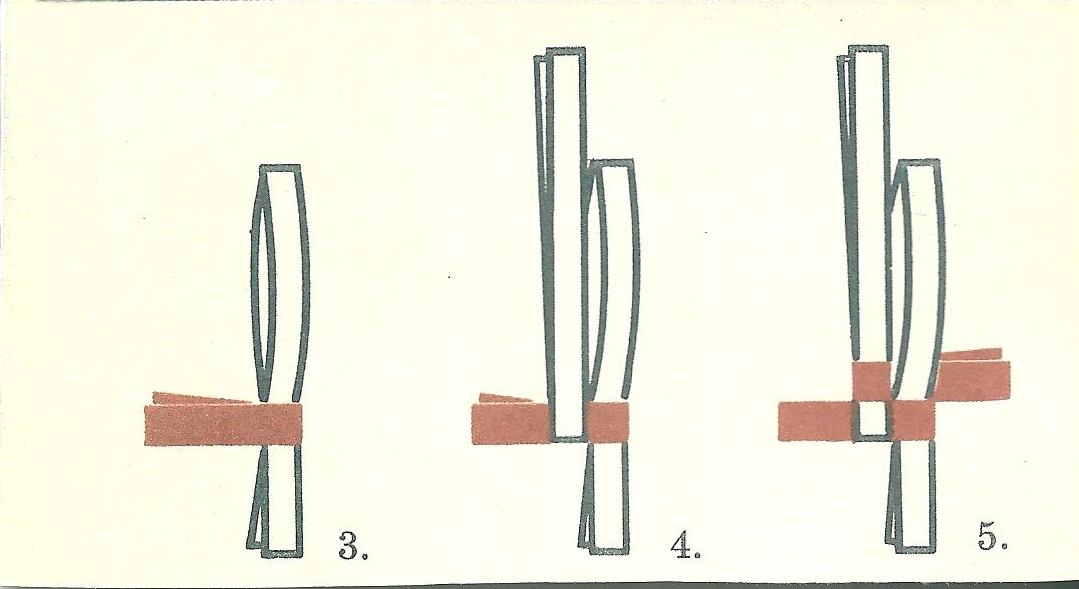 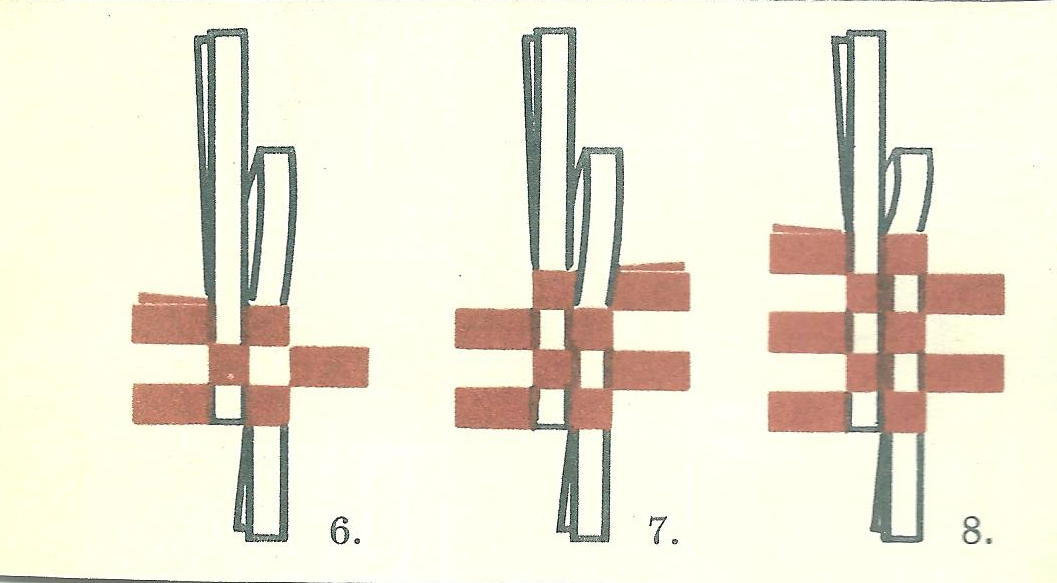 9. Оформи концы деталей закладки.
Благодарю 
                    за 
                          работу.